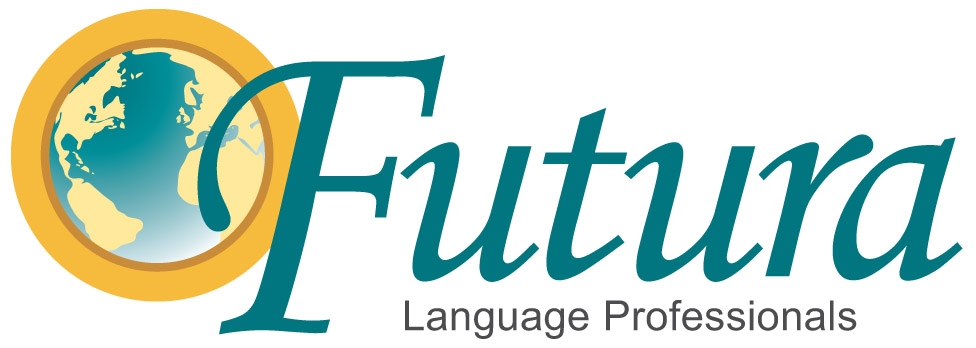 Presenta…

¡Vamos con los animales!

Let’s go with the animals!
miau, miau
¡guau, guau!
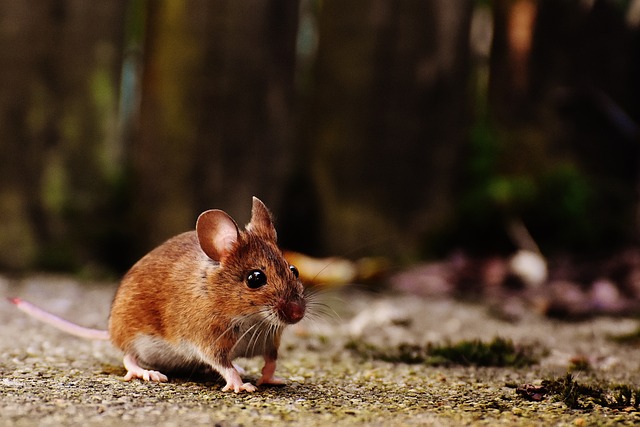 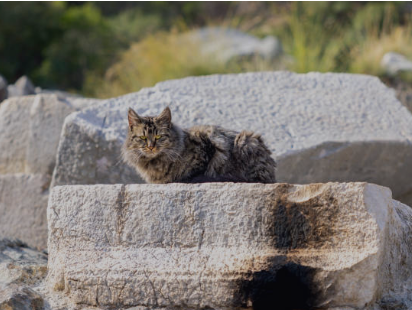 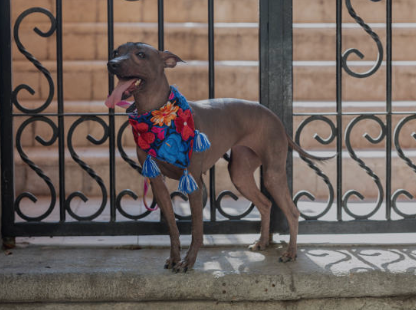 iik, iik
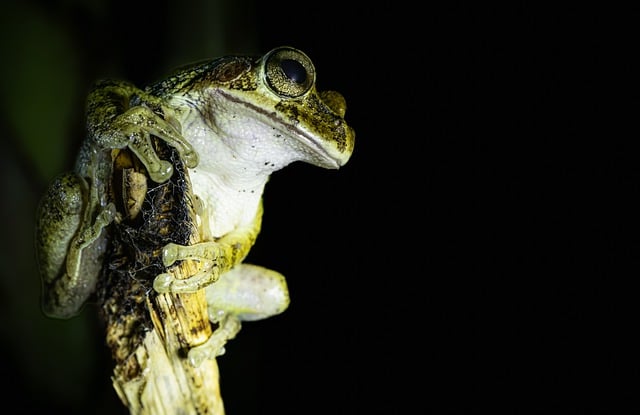 cruá, cruá
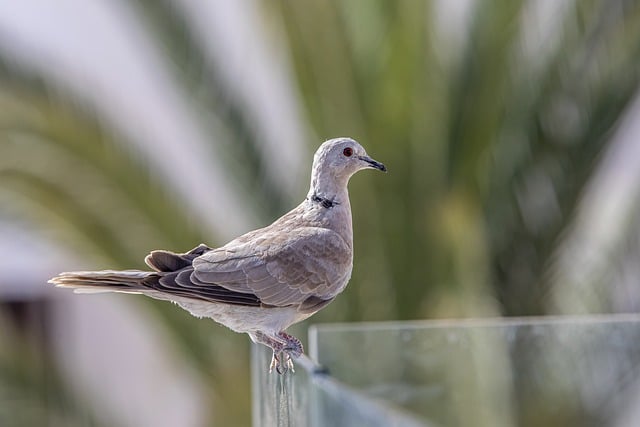 pío, pío
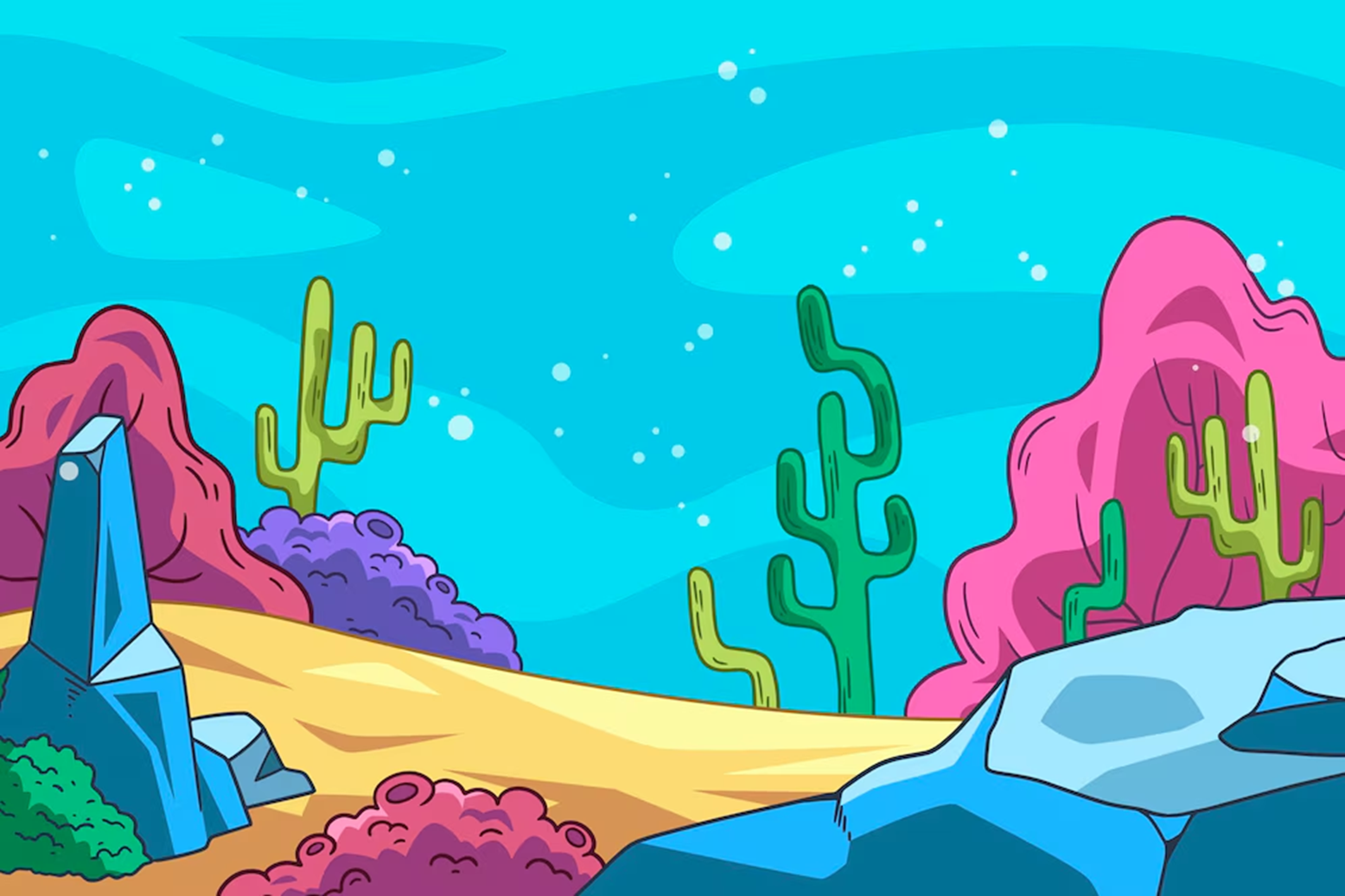 Los Animales
Animales, Animales
Me gustan los animals.
Los chiquitos, los grandotes
Los con plumas, los peludos.
Animales, animals
Me gustan los animales
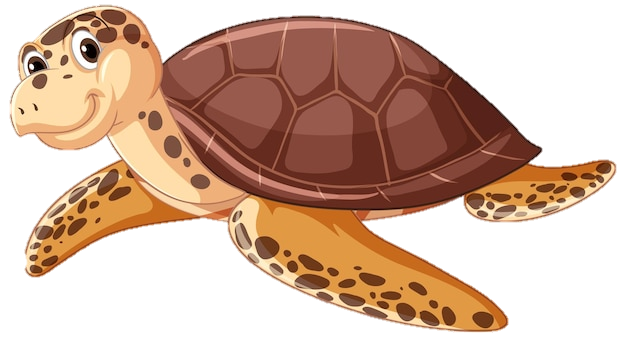 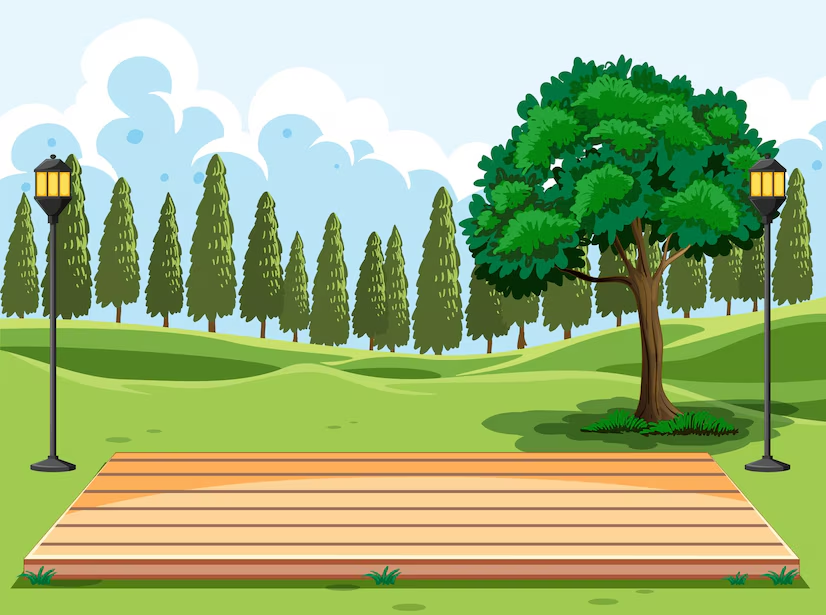 Animals
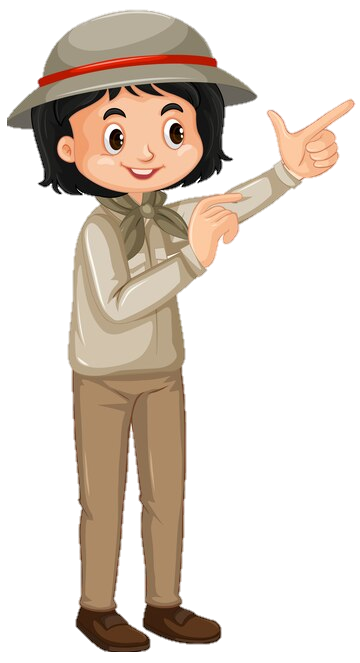 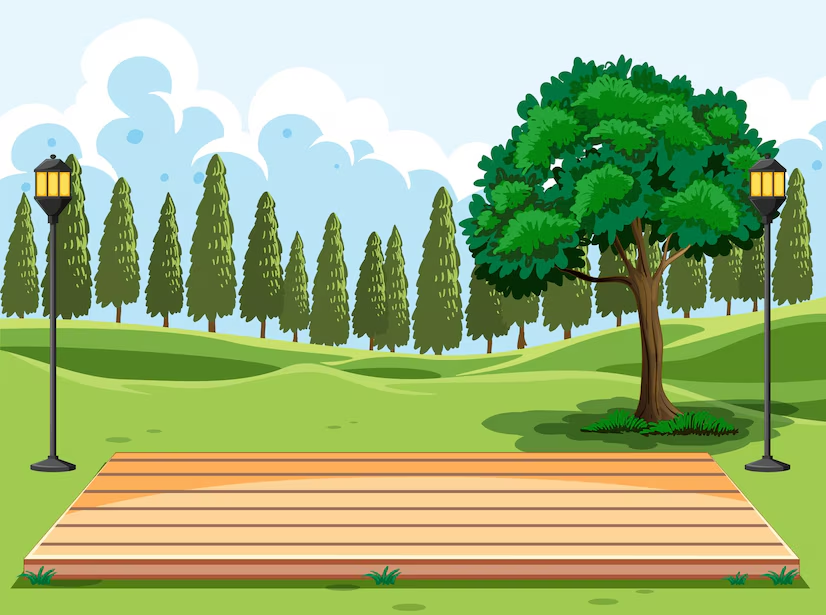 Animals
=
Animales
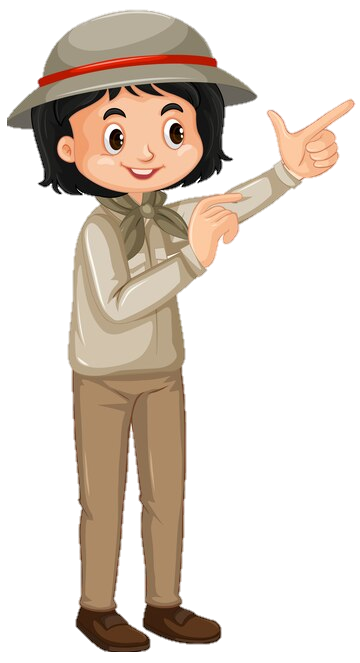 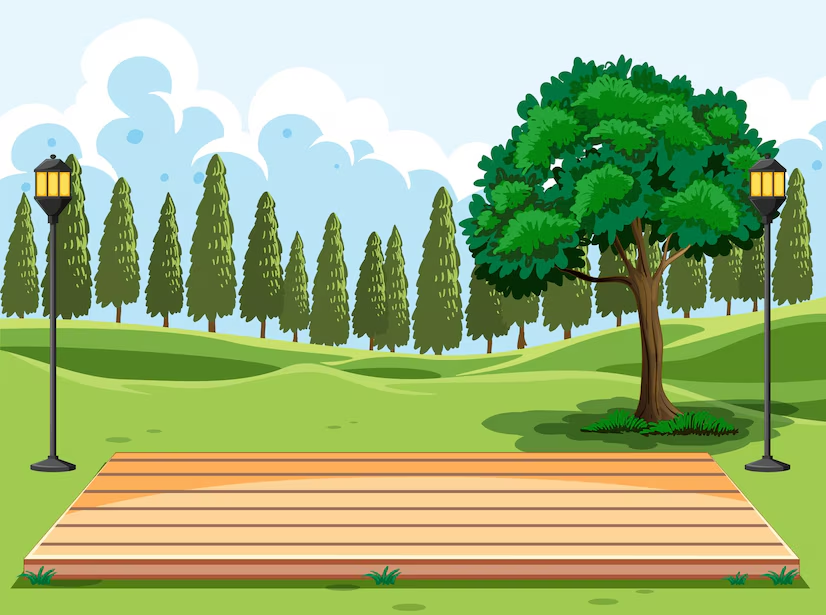 What’s its name?
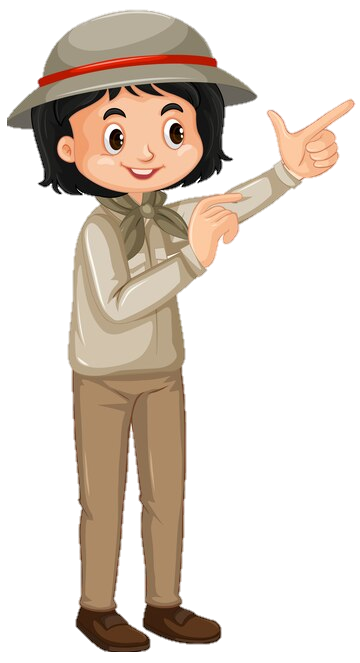 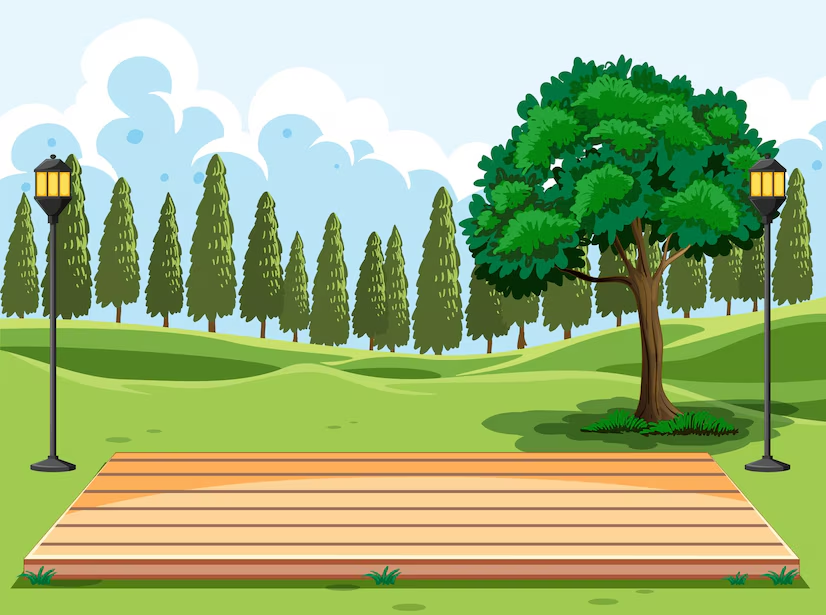 What’s its name?
=
¿Cómo se llama?
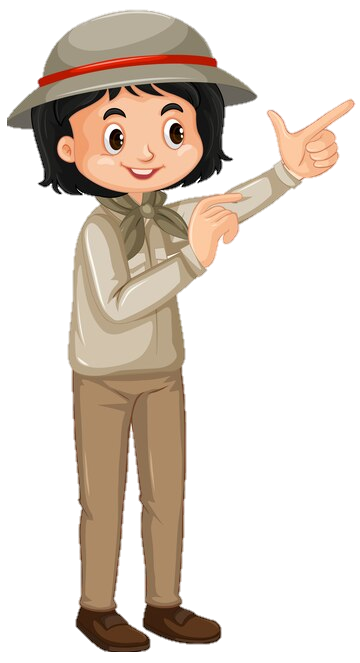 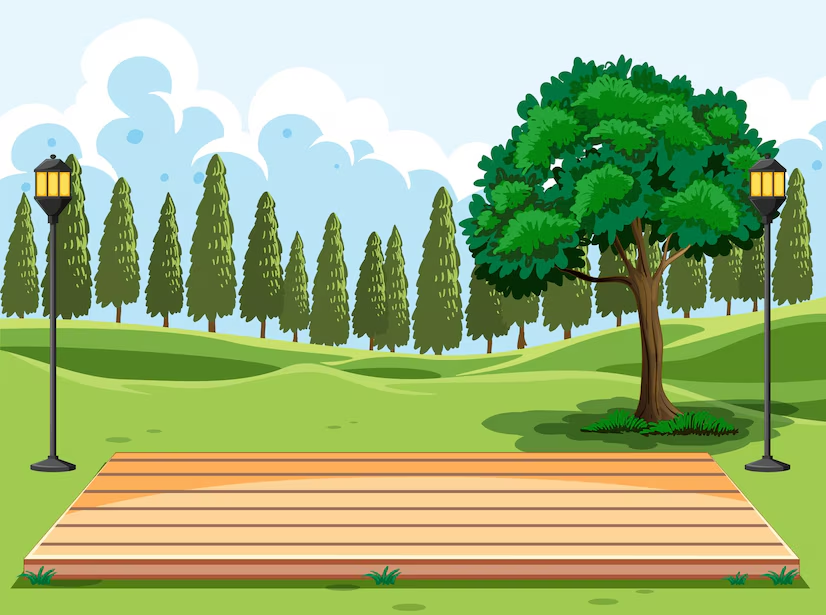 Its name is..
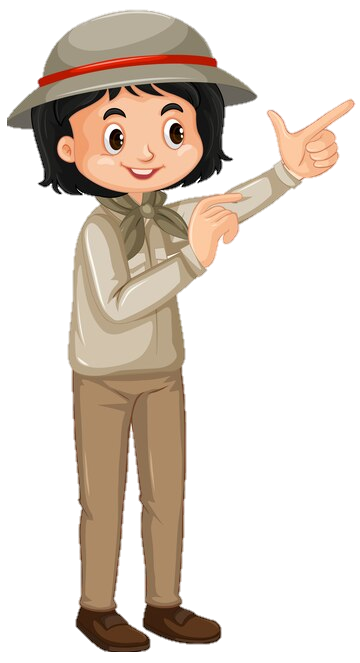 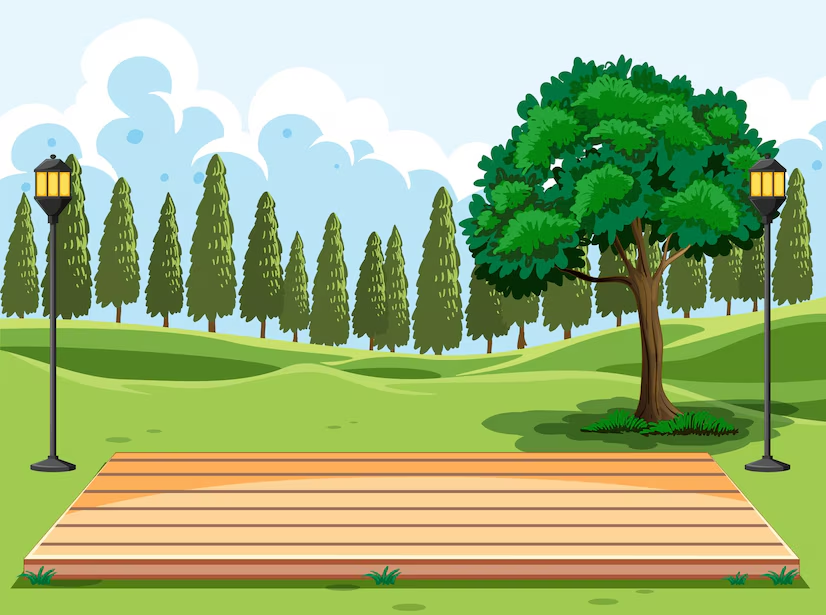 Its name is..
=
Se llama..
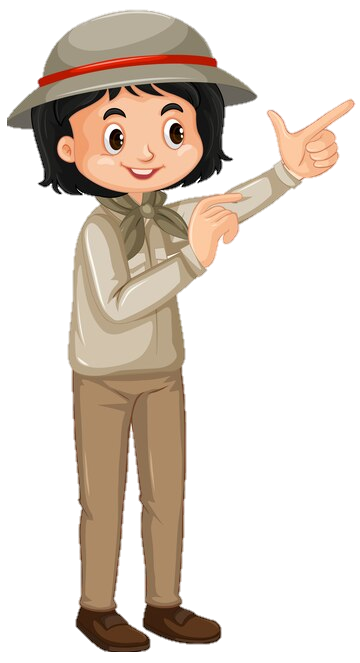 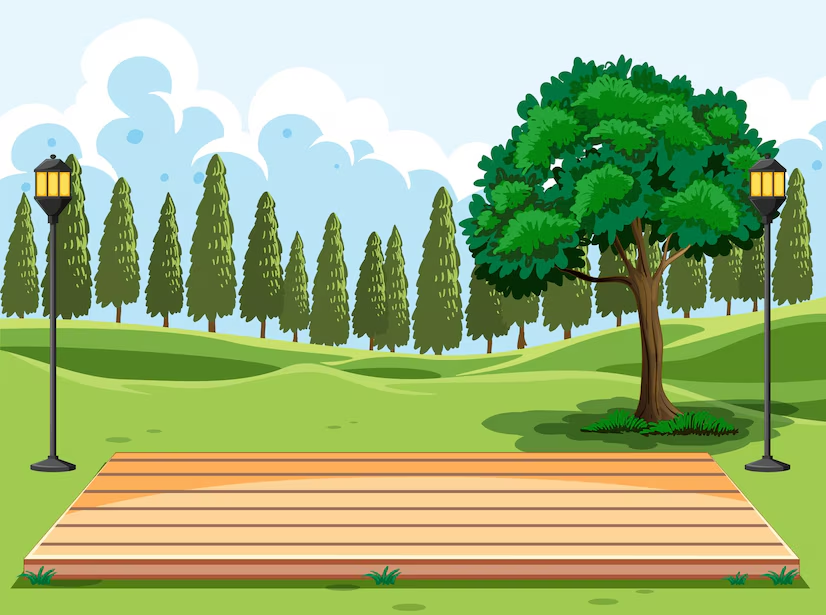 I like..
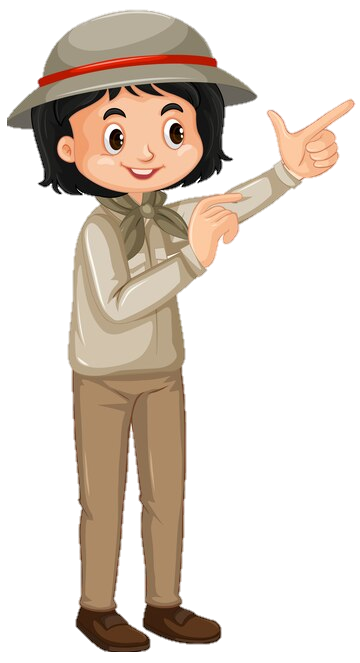 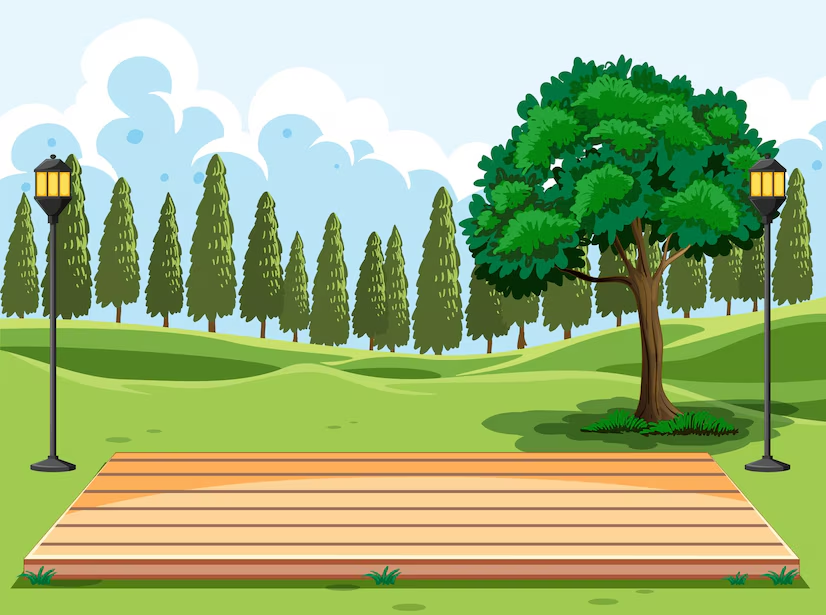 I like..
=
Me gustan
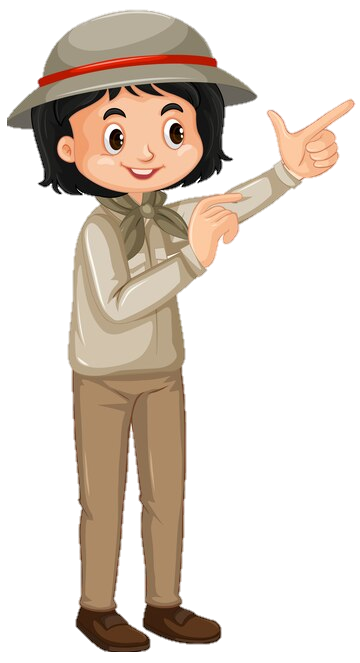 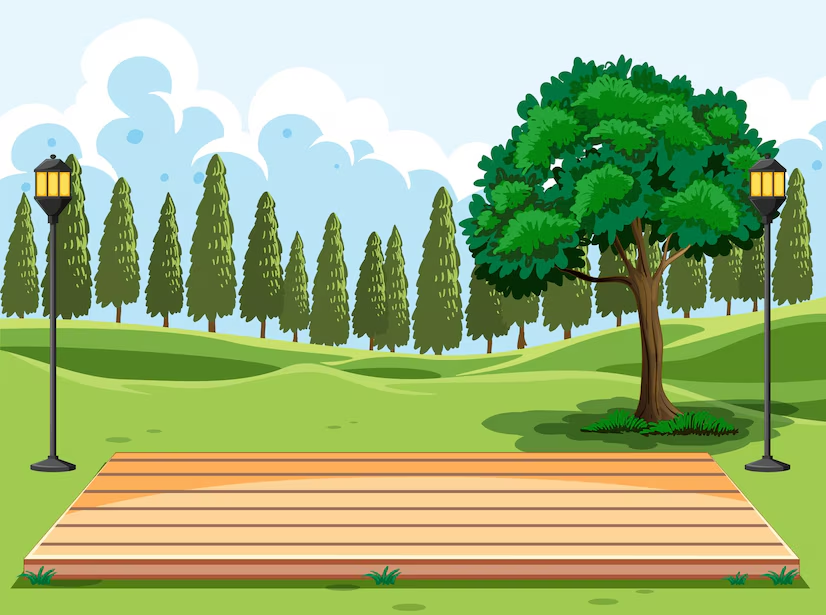 I don’t like..
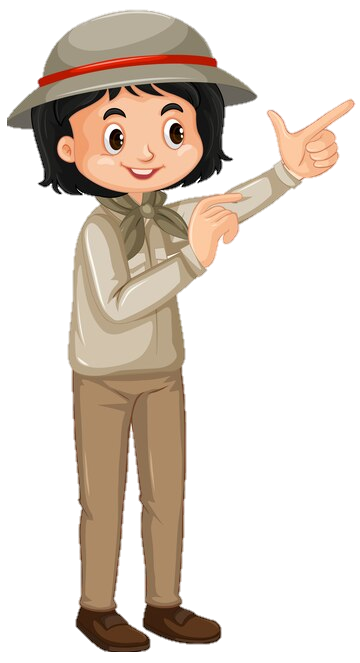 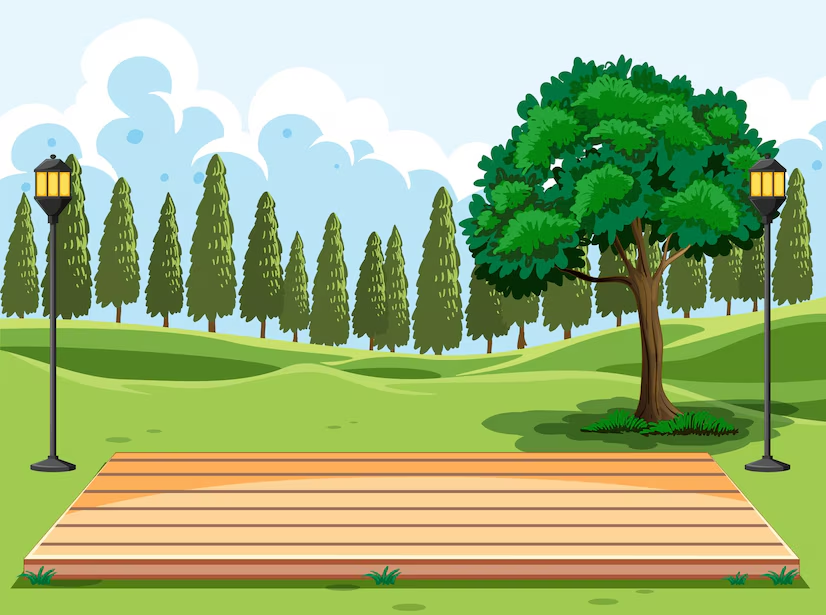 I don’t like..
=
No me gustan
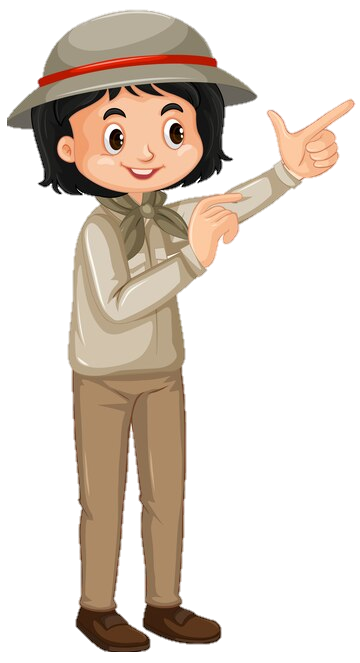 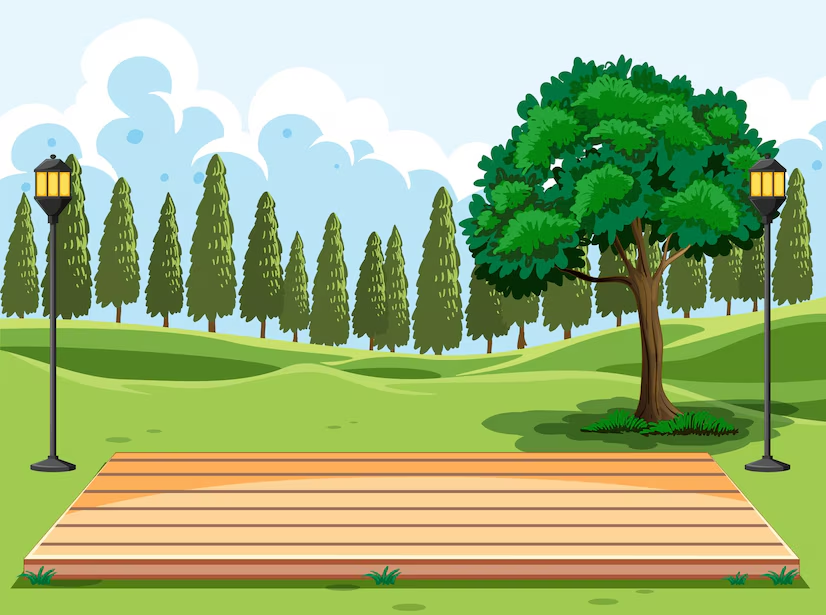 Do you have a pet?
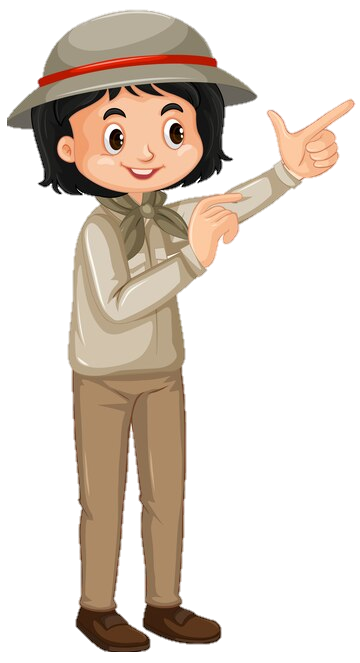 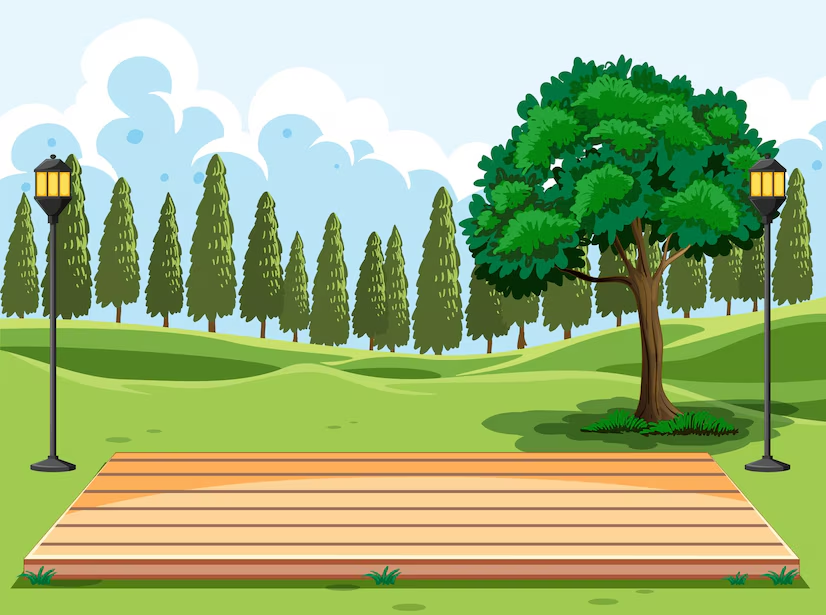 Do you have a pet?
=
¿Tienes mascota?
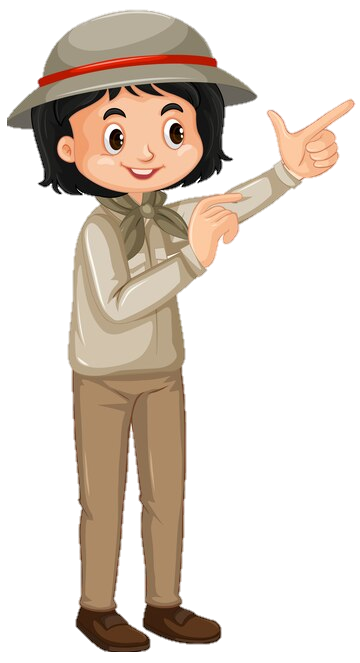 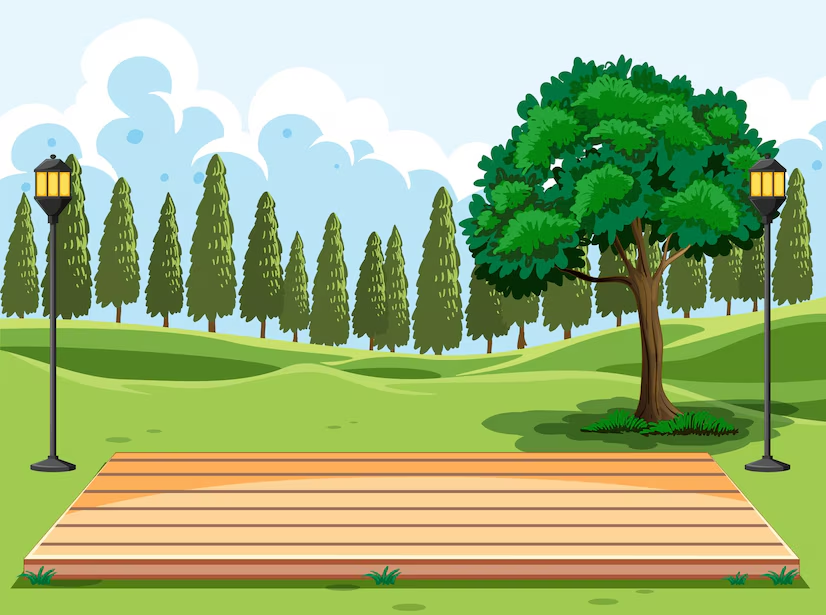 I have
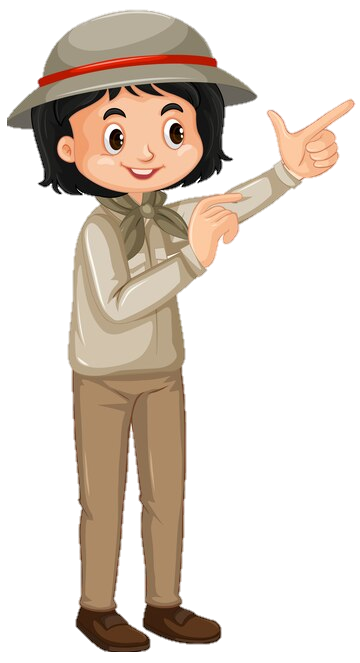 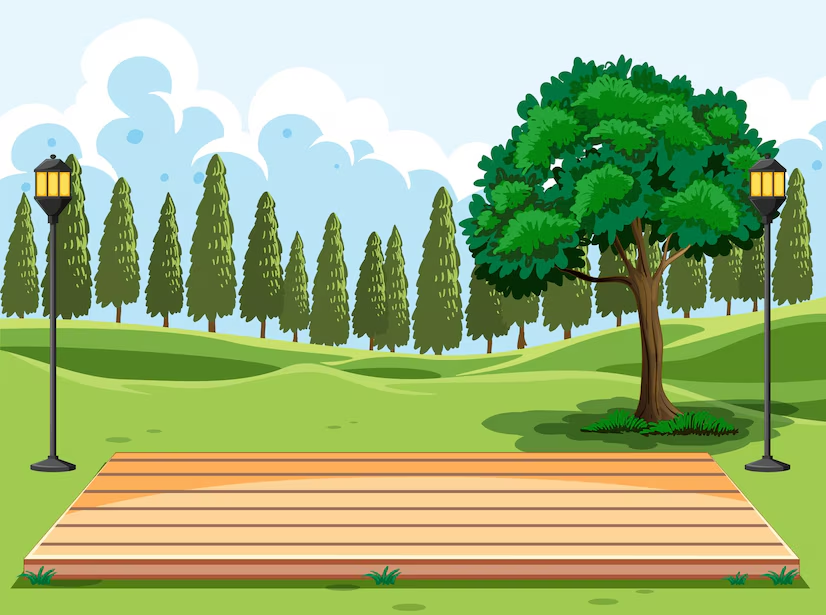 I have
=
Tengo
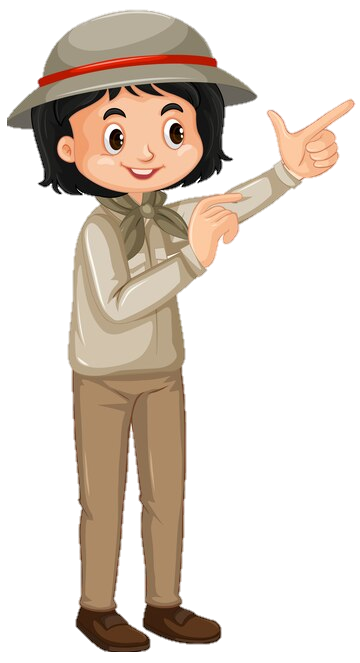 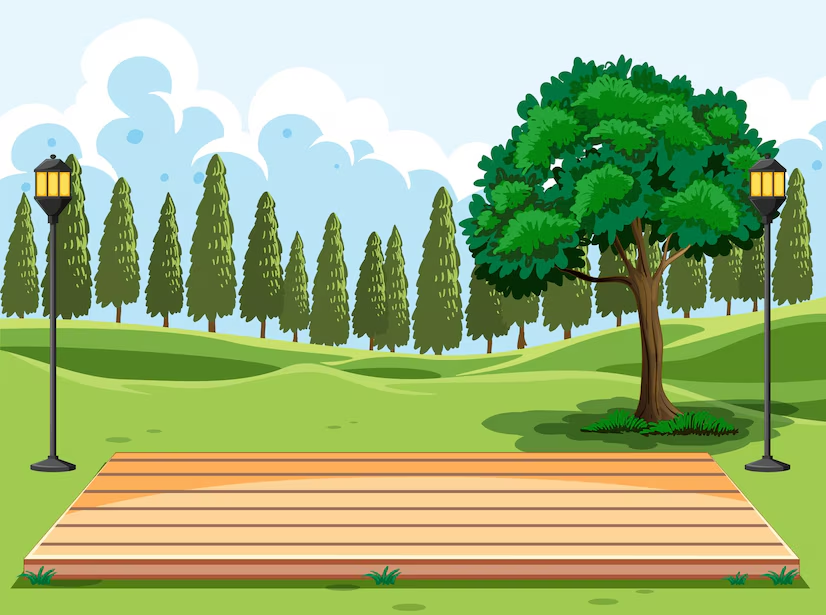 Chico
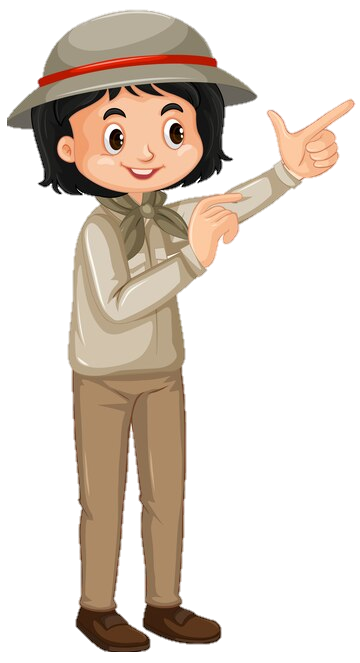 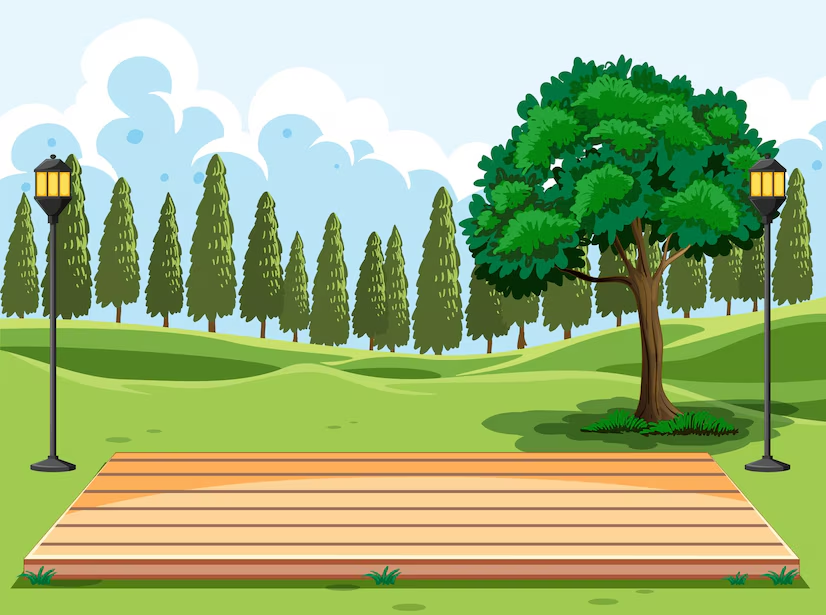 Cousins
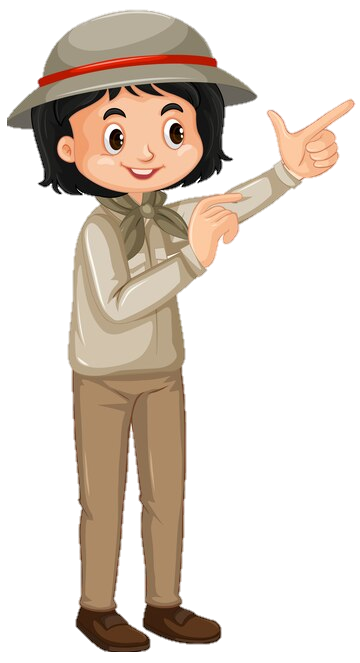 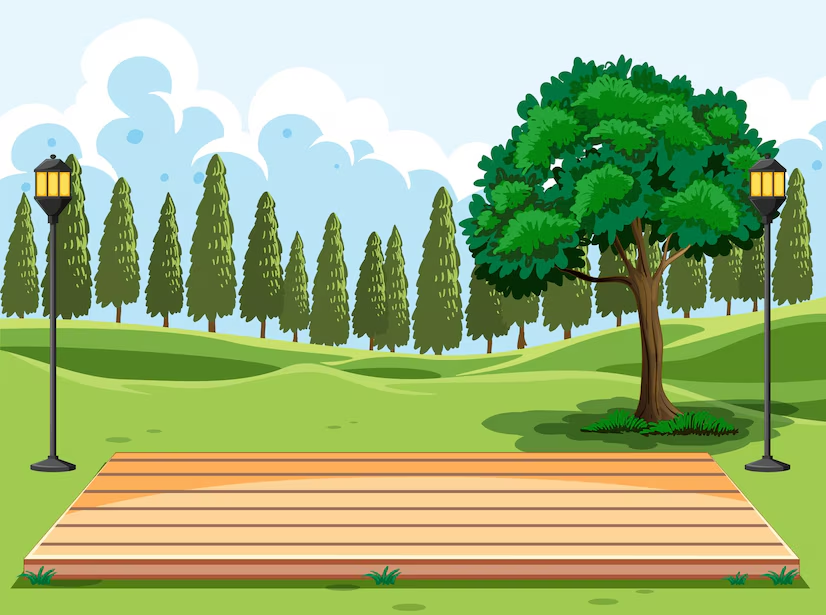 Cousins
=
Primos
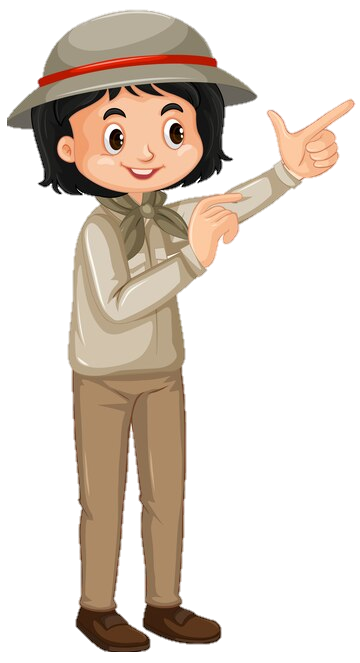 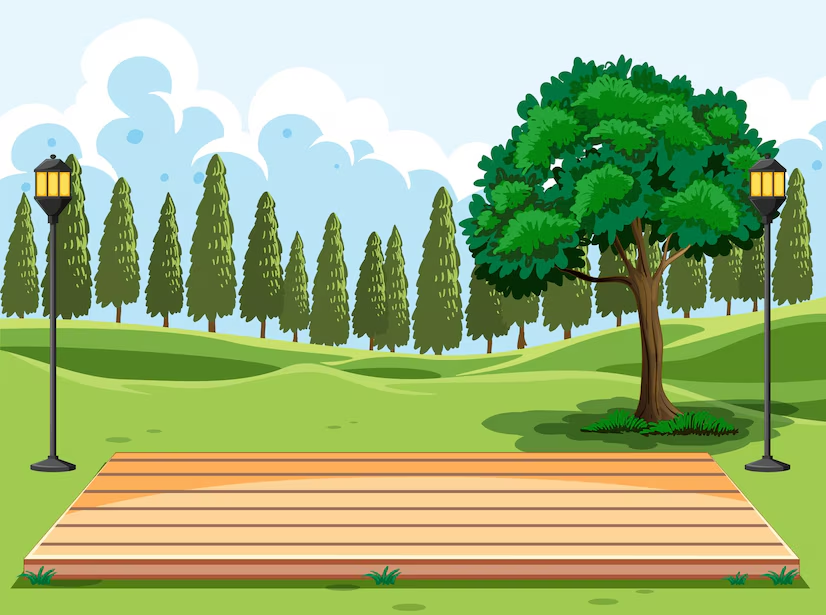 Friend (friends)
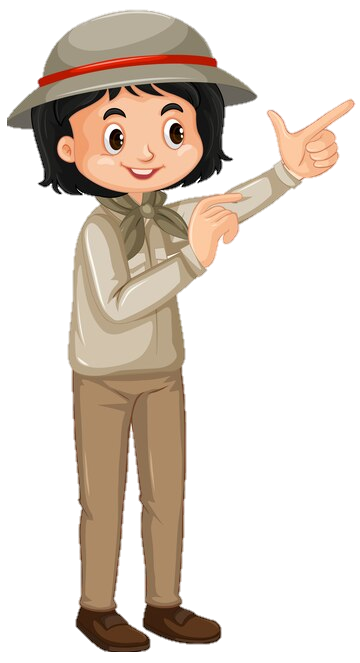 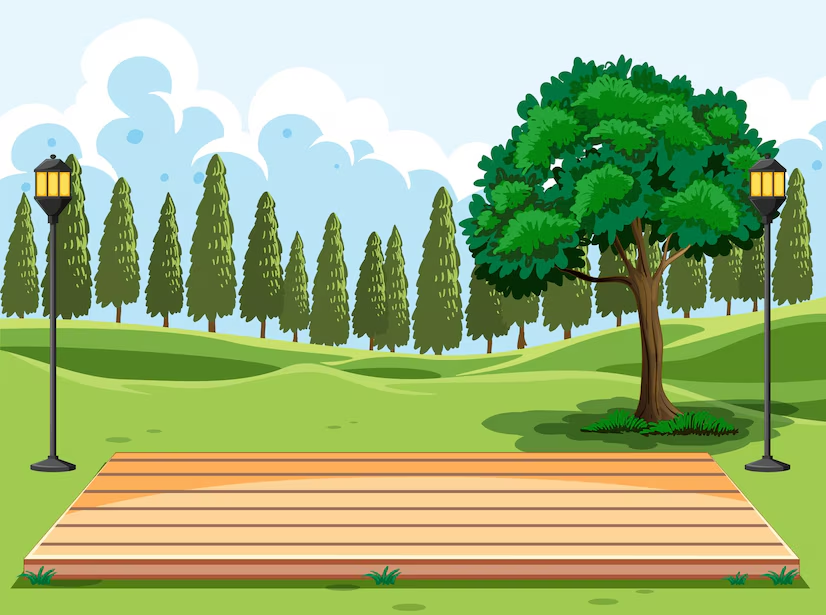 Friend (friends)
=
Amigo/a (amigos)
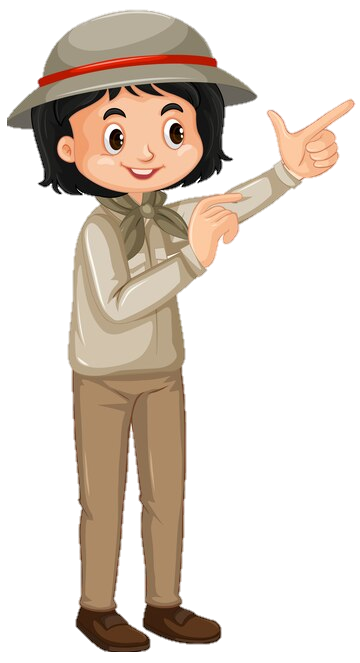 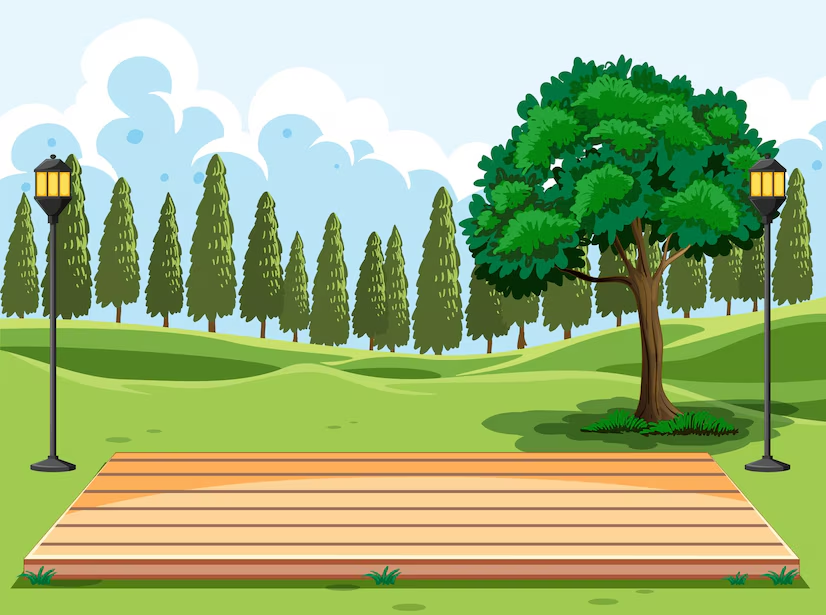 Chico
=
Small or boy
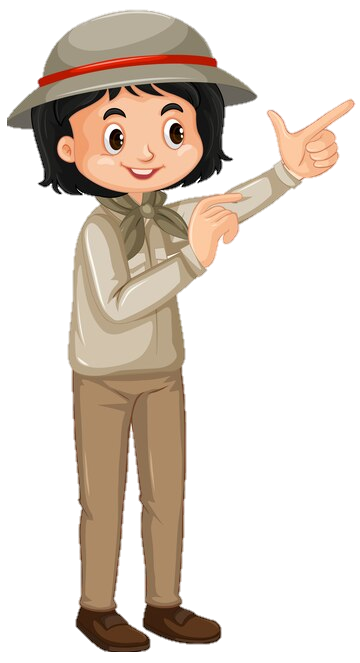 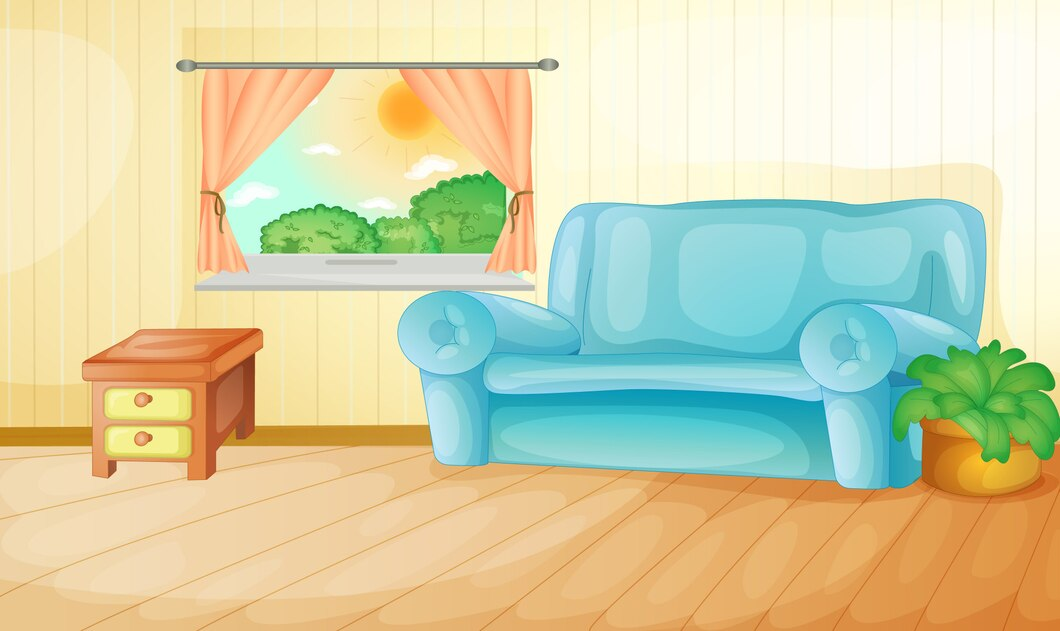 Dog (dogs)
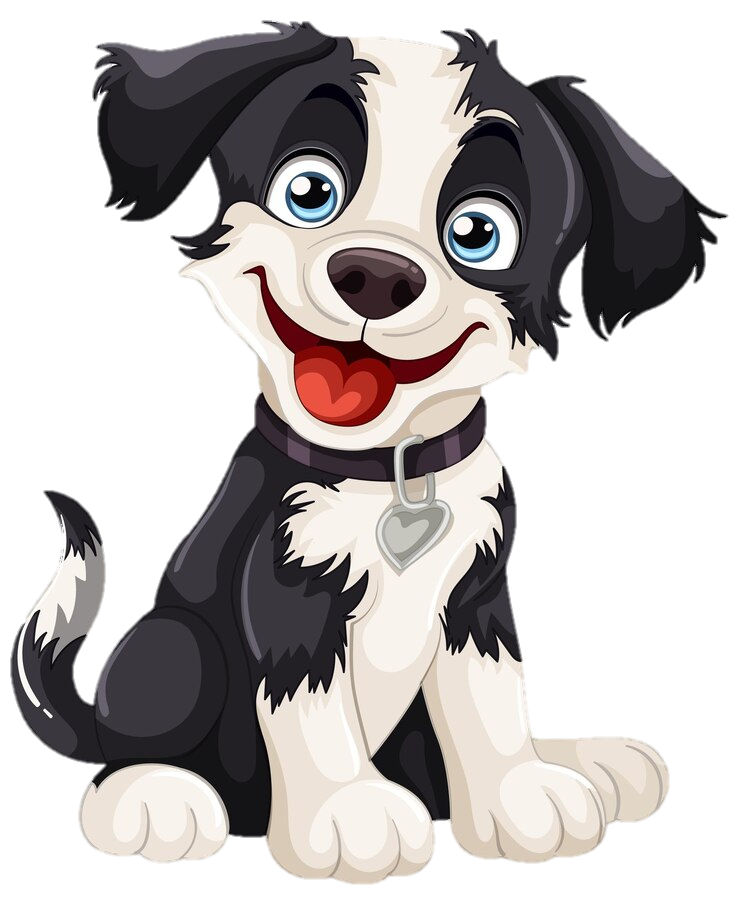 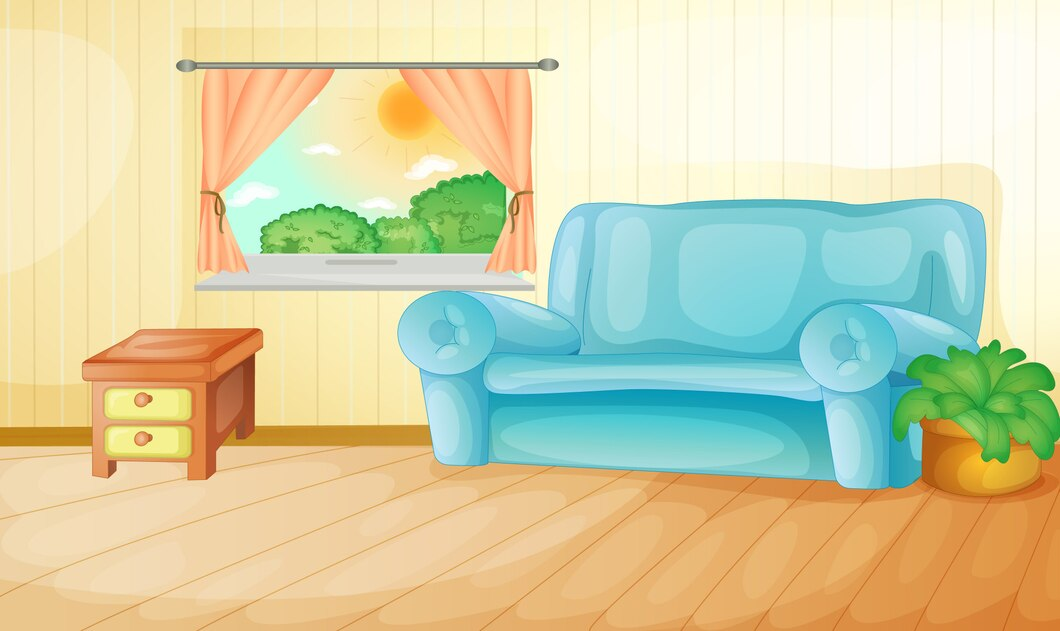 Dog (dogs)
=
Perro (perros)
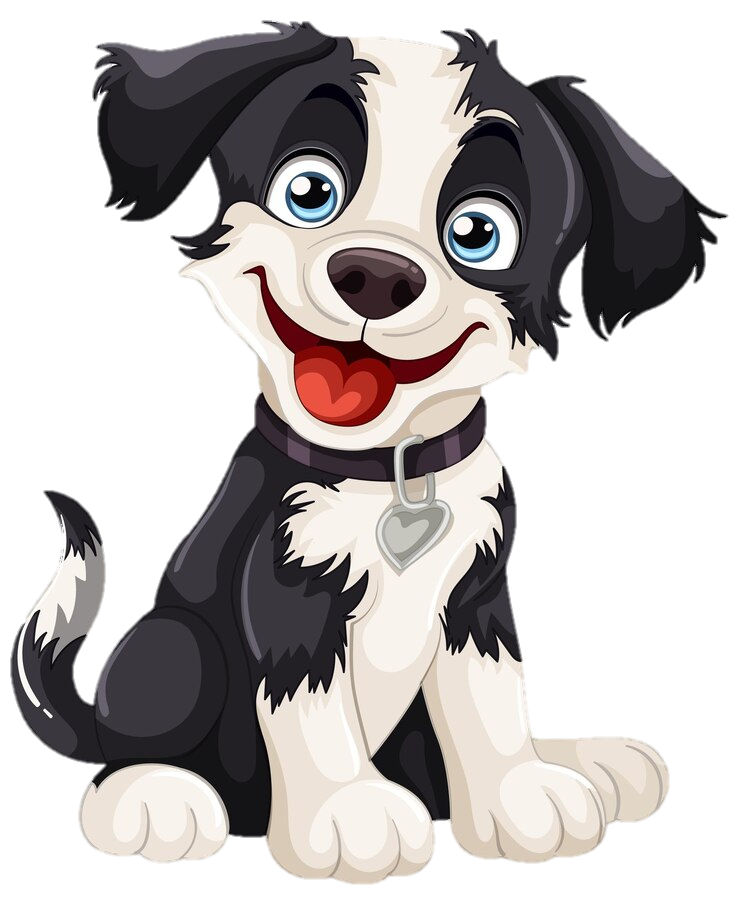 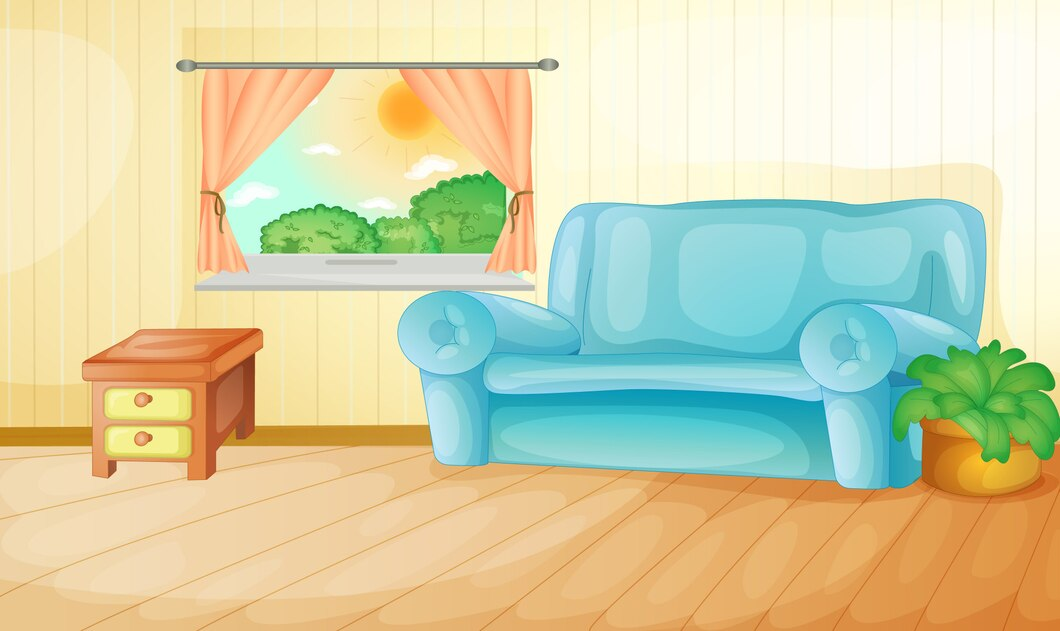 Cat (cats)
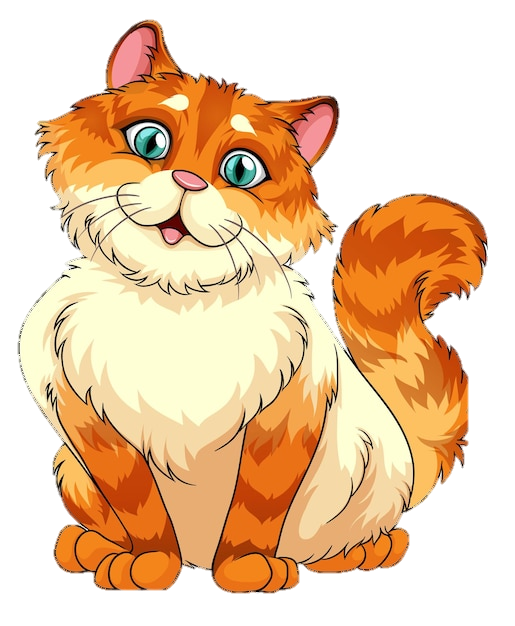 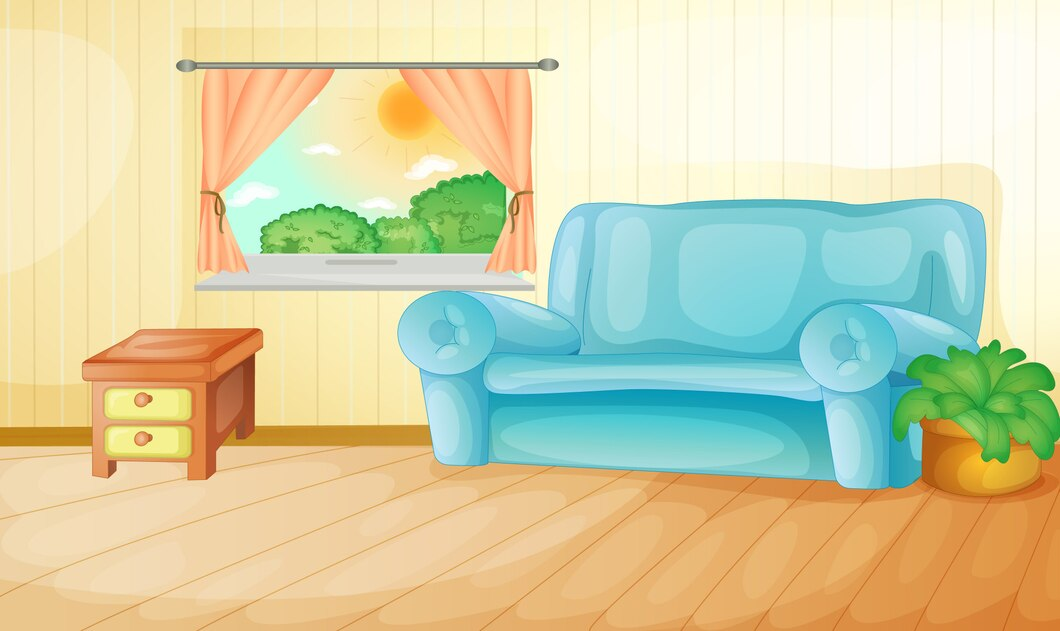 Cat (cats)
=
Gato (gatos)
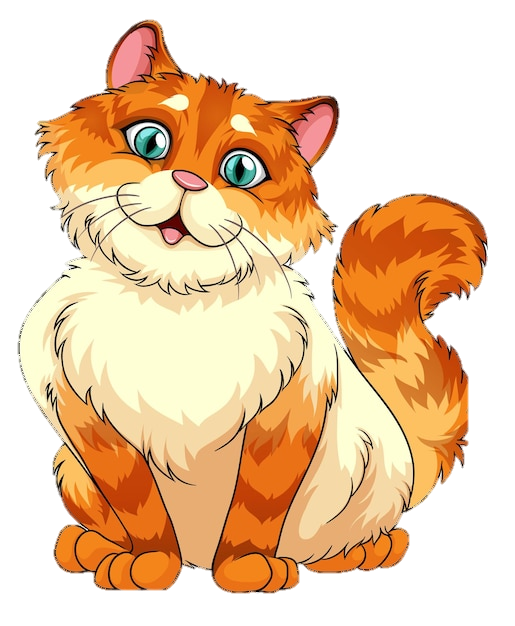 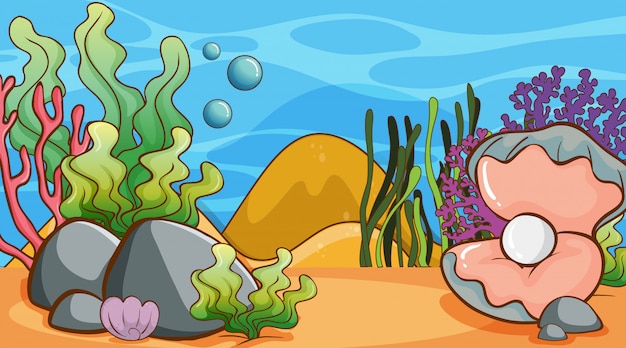 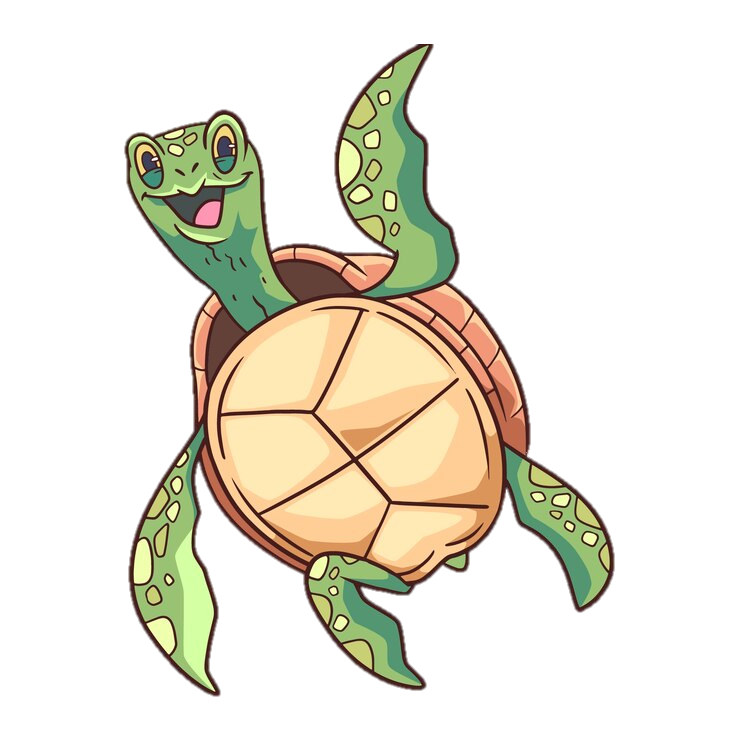 Turtle (turtles)
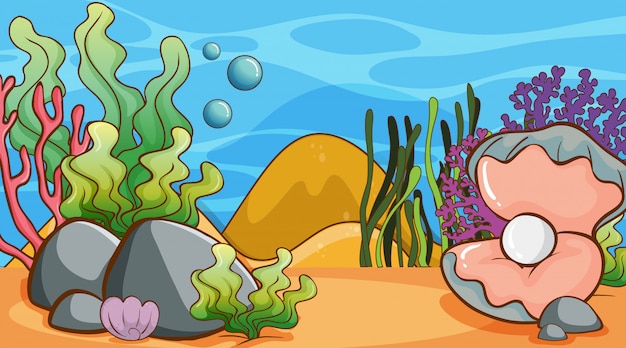 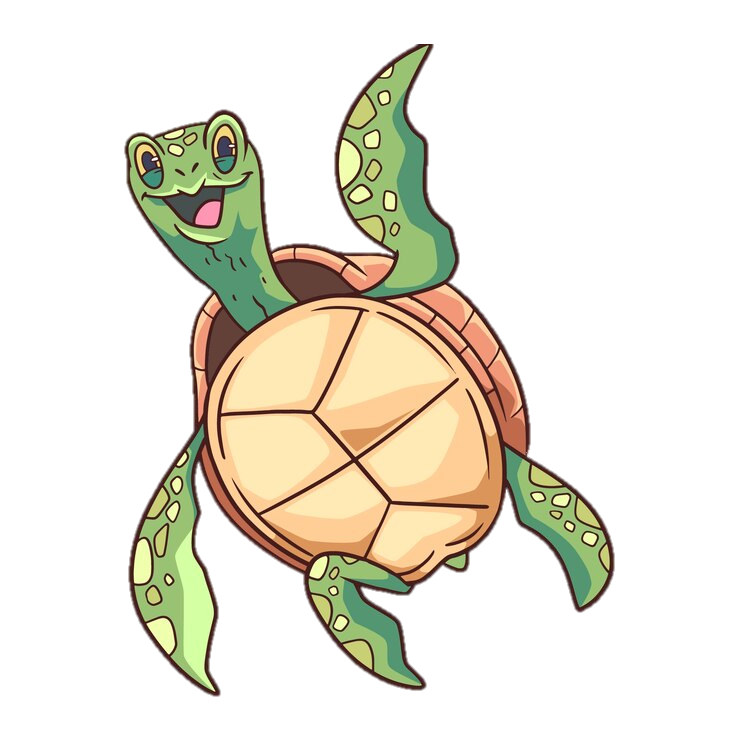 Turtle (turtles)
=
Tortuga (tortugas)
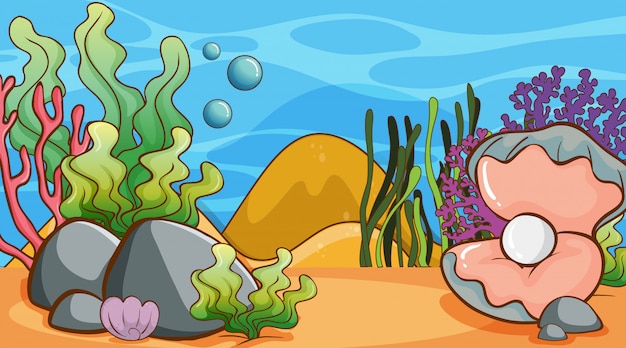 Fish
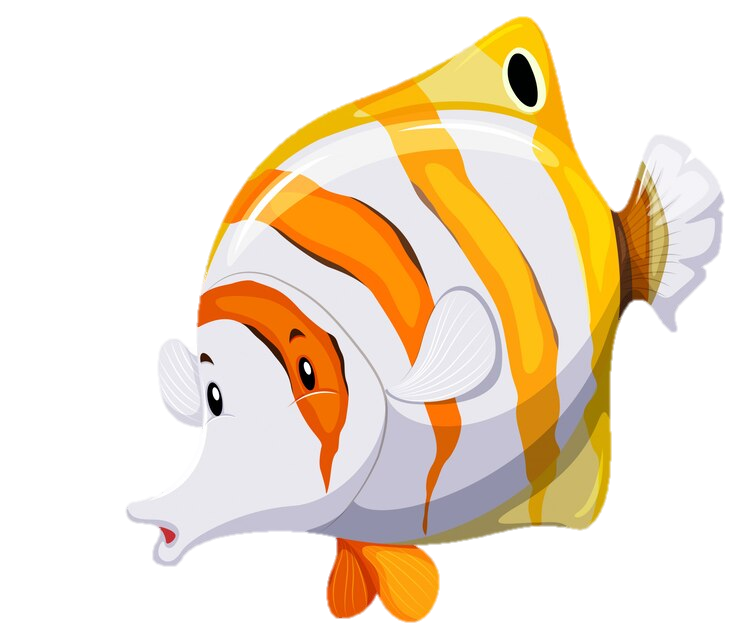 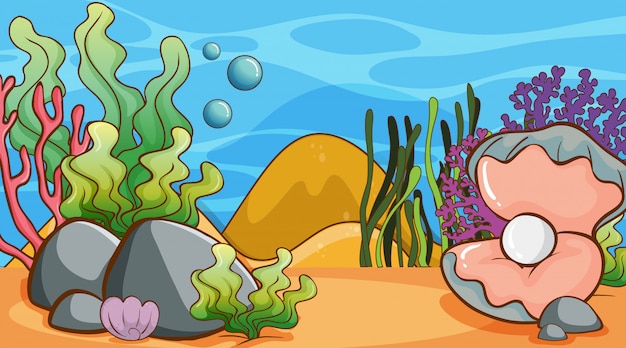 Fish
=
Pez (peces)
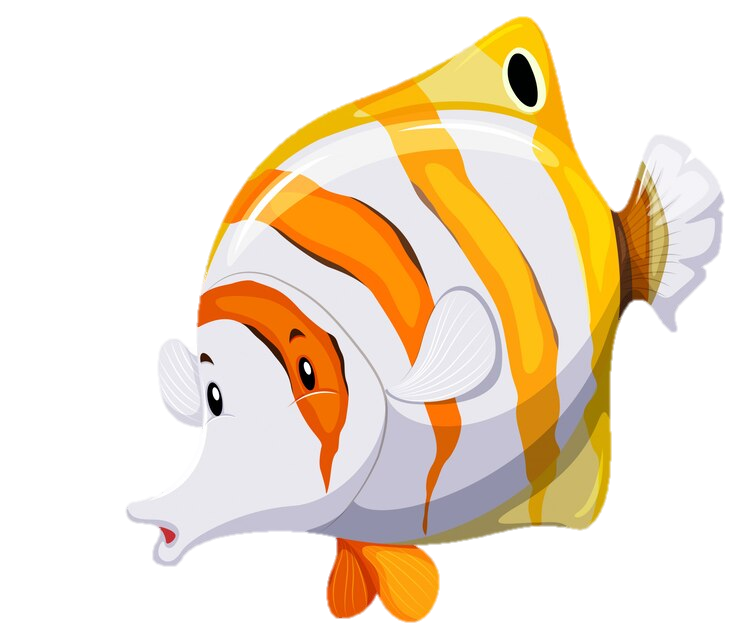 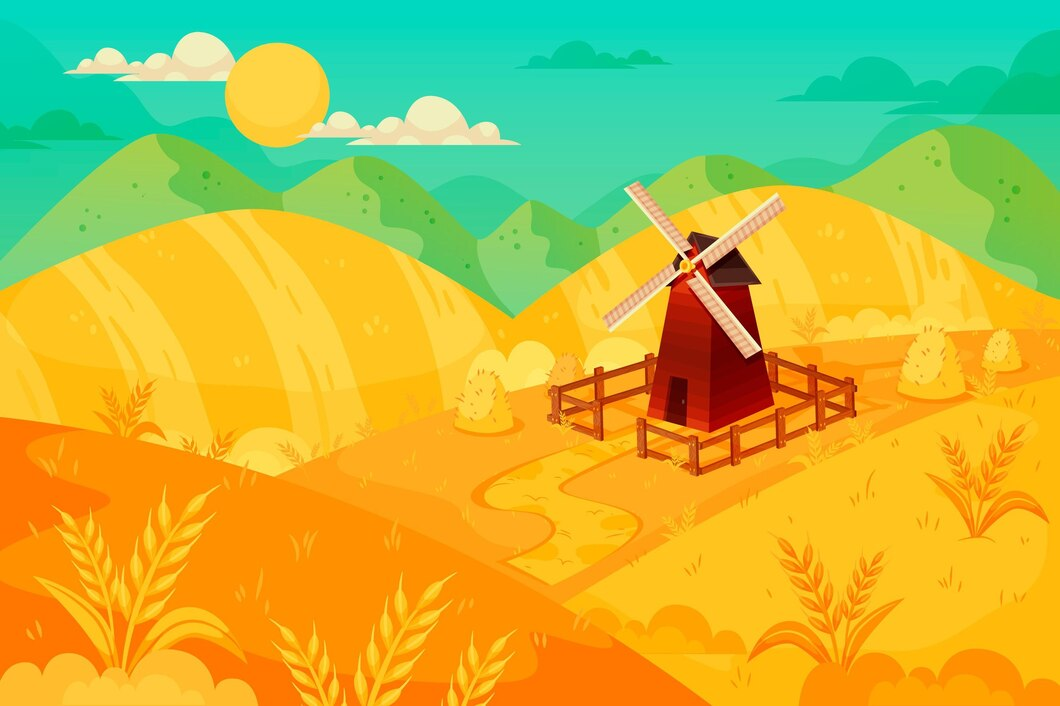 Mouse (mice)
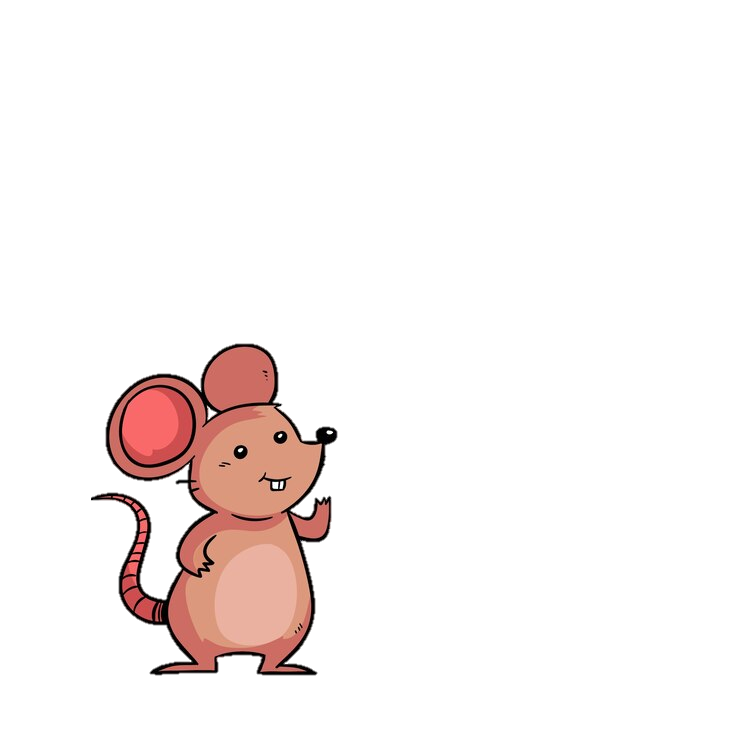 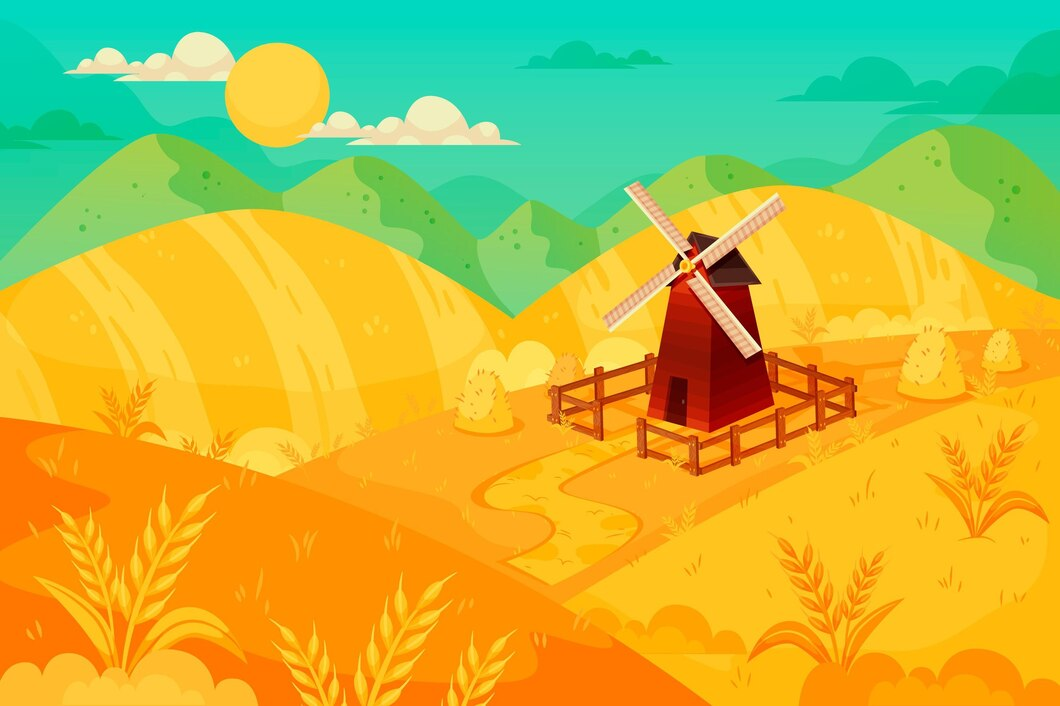 Mouse (mice)
=
Ratón (ratones)
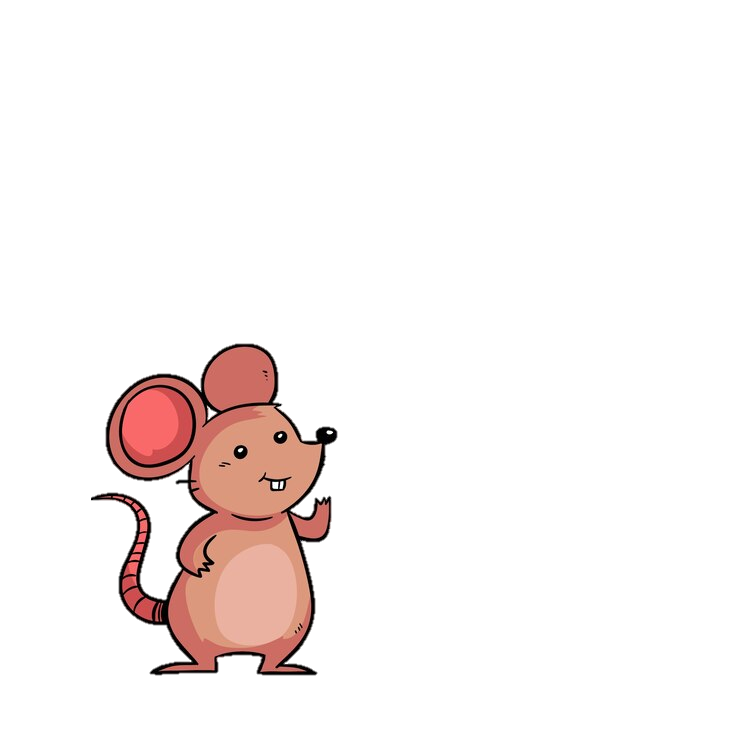 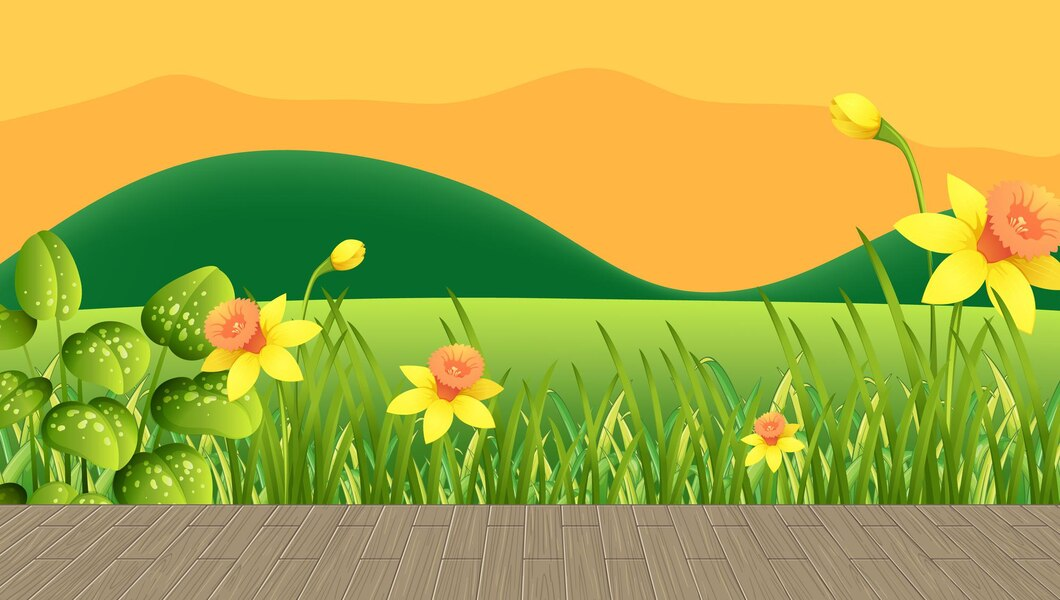 Snake (snakes)
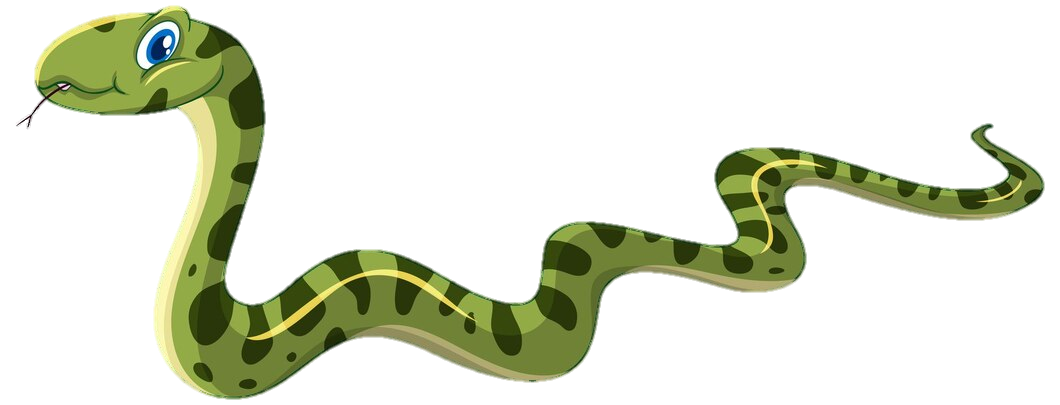 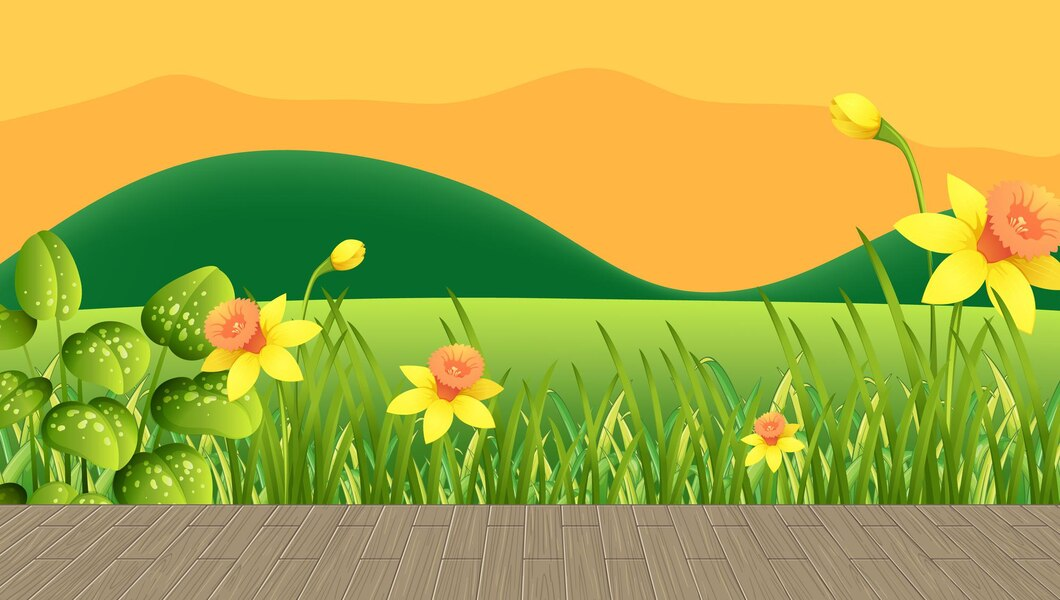 Snake (snakes)
=
Serpiente (serpientes)
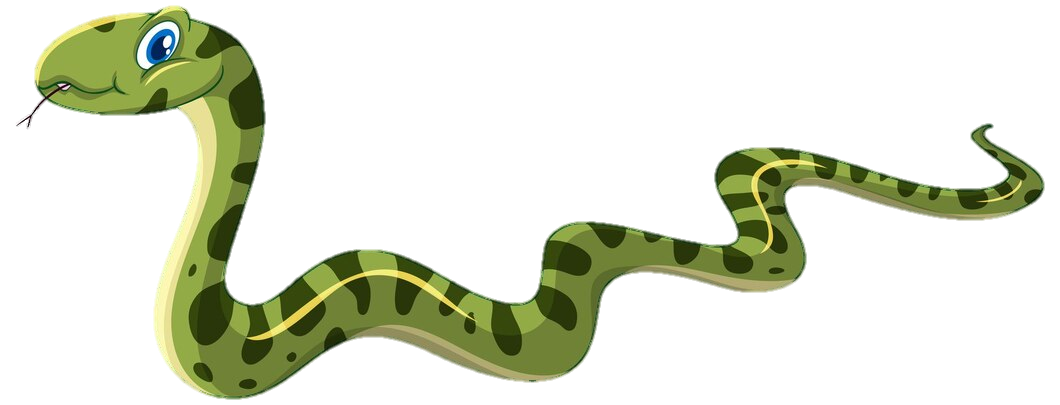 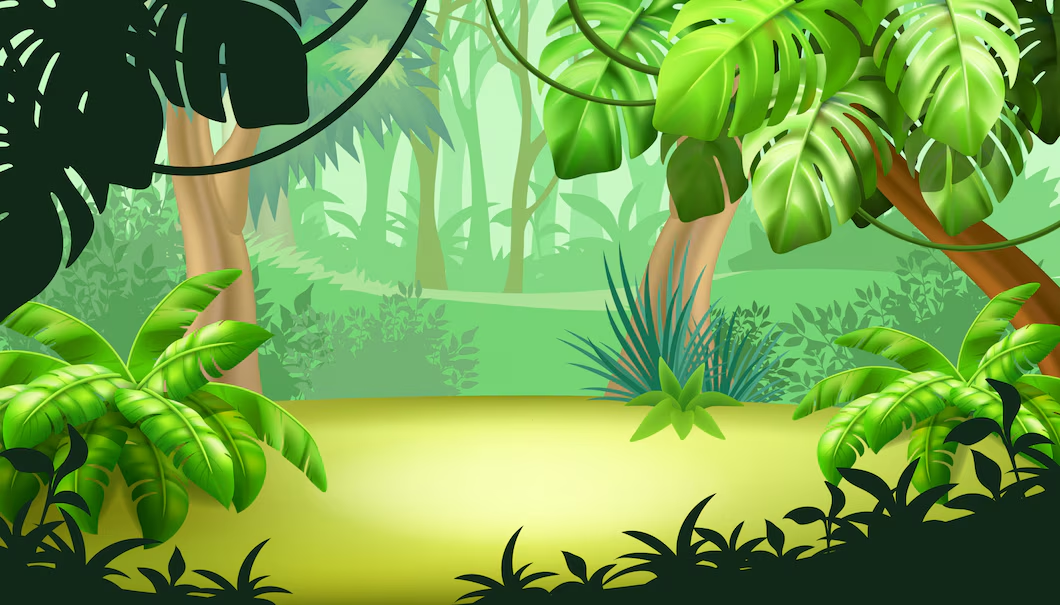 Parrot (parrots)
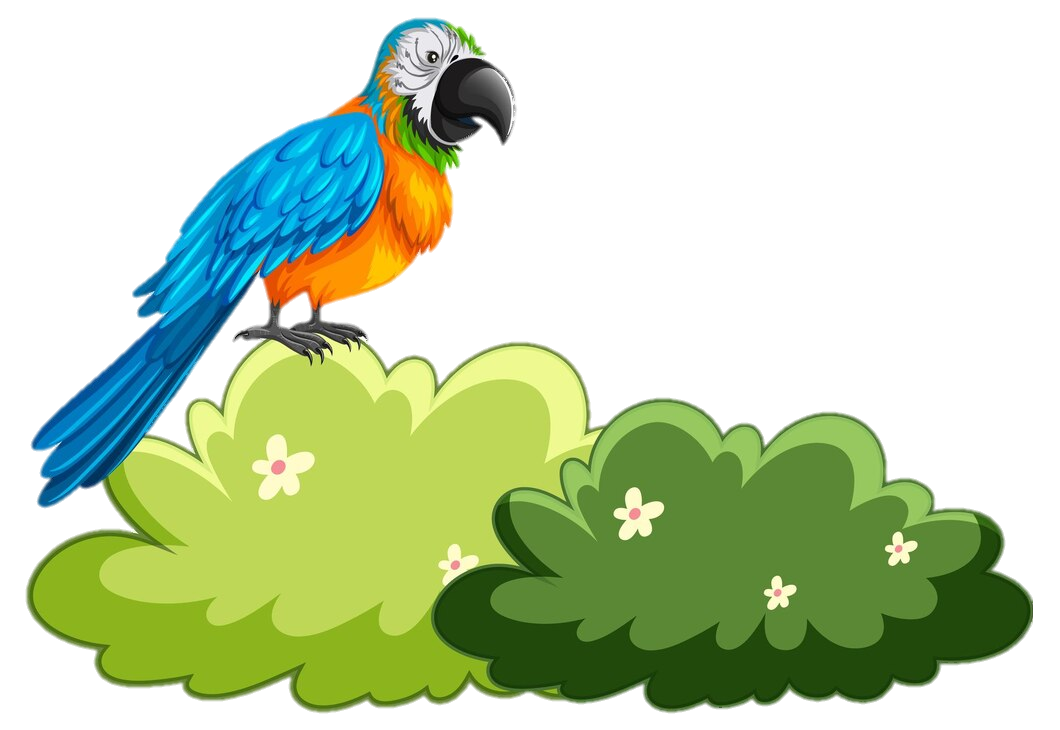 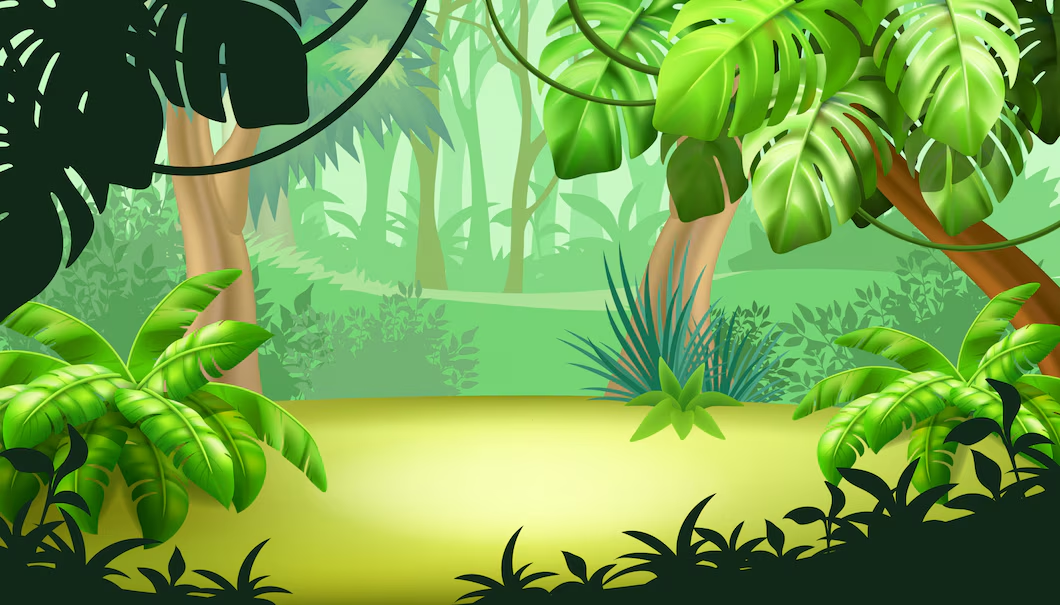 Parrot (parrots)
=
Papagayo (papagayos)
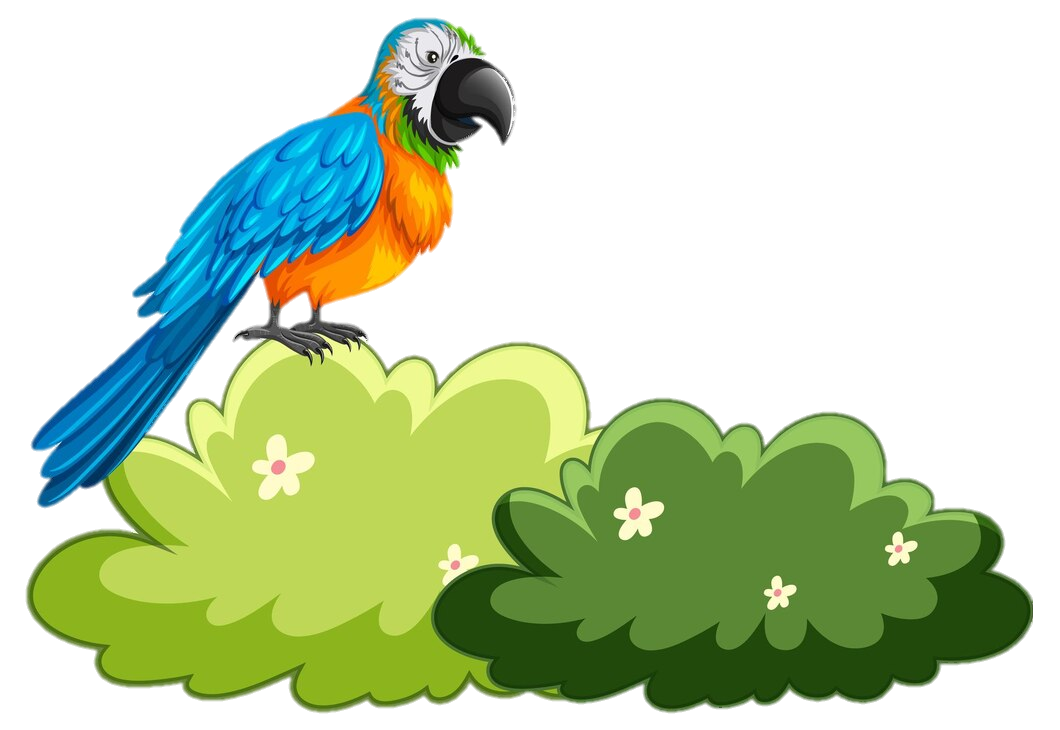 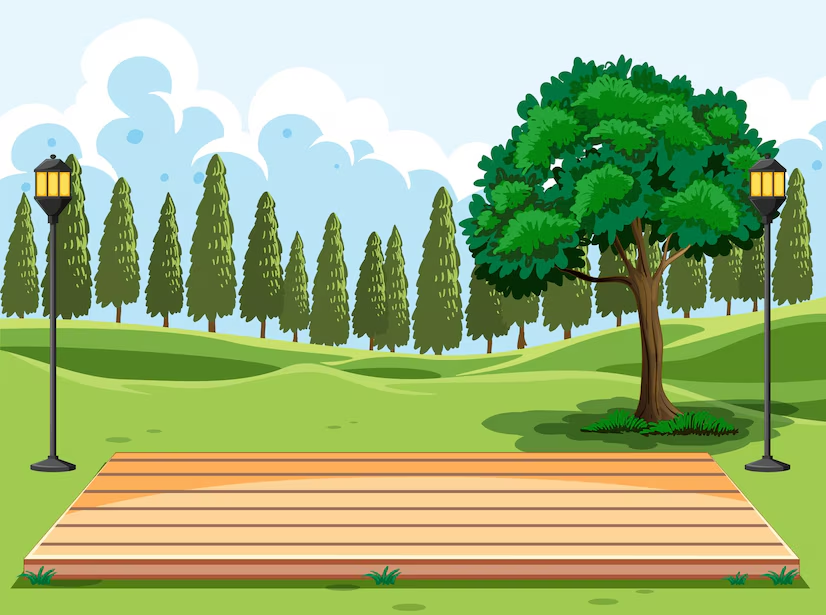 PICTIONARY
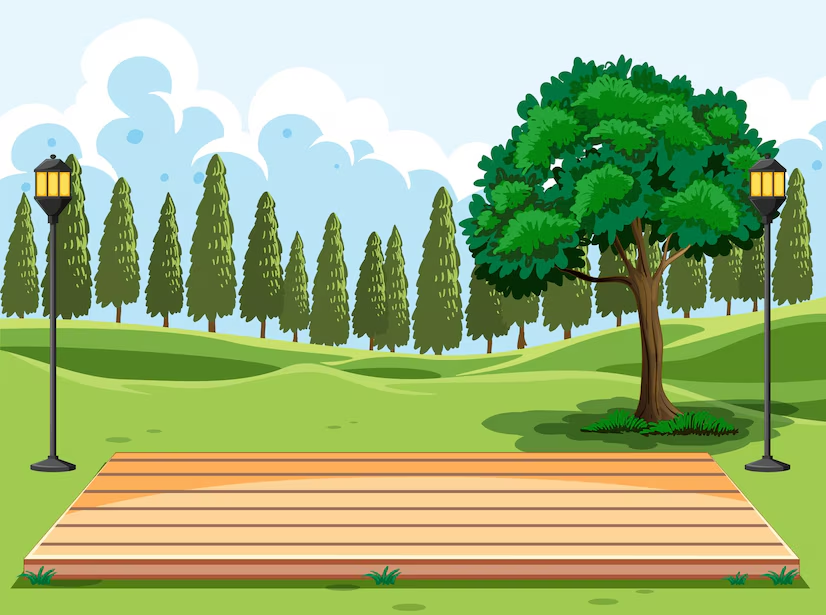 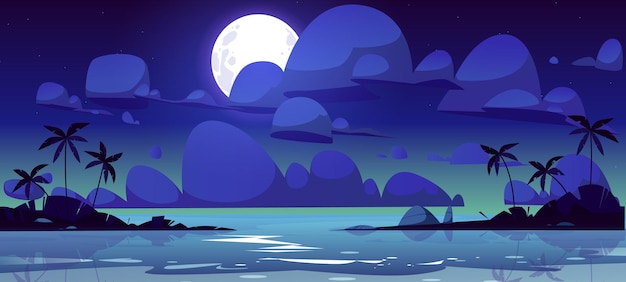 Buenas Noches
Buenas noches, 
Buenas noches
¿Cómo estás?, 
¿Cómo estás?
Muy bien, gracias, 
Muy bien, gracias
Ya me voy, Ya me voy
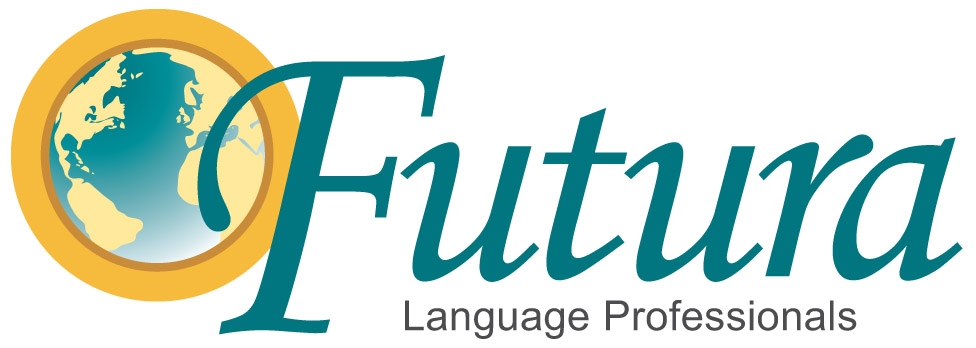 Thank you!

¡Gracias!